School Readiness & Transitions
Presented by Liz Powell and Sonia Wagner | 20/10/21
School and Kinder Readiness
Its not a checklist, but an awareness of where they are at. 
Are they ready to engage in and will benefit from kinder or school experiences?
 
Primary concern is social and emotional skills and for children from trauma, attachment

Other skills could include:
Fine motor skills
Gross motor skills
Language
Listening
Visual perception
Auditory perception
Pre reading skills
Pre-maths skills 

Changes in teachers or children can
[Speaker Notes: This is the question that your experiment answers]
Social and Emotional Skills
KEY AREAS
Separates from caregivers easily
Independently selects play areas and activities
Self initiate, engage and sustain engagement (as many minutes as age)
Work and play beside other children
Sit with the group and remain attentive, asking and answering questions
Basic independence: shoes, toilet, art smock
Self-regulate emotional responses when called on to do something they don’t want to do
[Speaker Notes: This is the question that your experiment answers]
Social and Emotional Skills are Taught
Provide opportunities to share toys with peers
Use puppets to rehearse conflict and other adverse situations
Discuss how characters in books deal with social situations
Role play new situations, conflict or making new friends
Model how to put things on a catastrophe scale
Let them be disappointed
Praise effort not outcomes
Develop their emotional vocabulary and understanding
Programs like group therapy or school readiness programs may help
Search online eg Kid Sense offer a tasks and activities guide
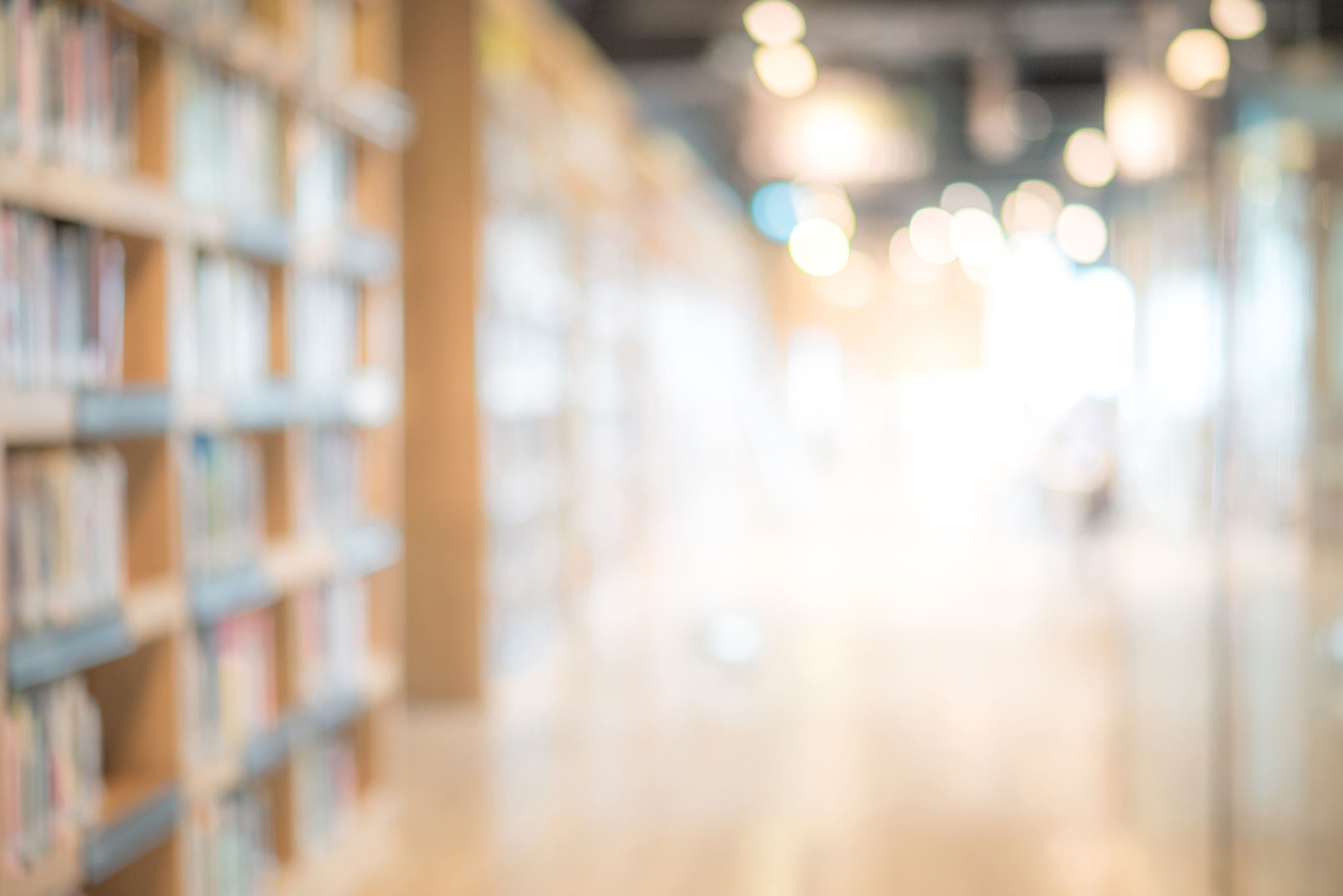 The Transition
Before School Starts
Frequent visits to the school grounds and school website to see places and spaces and a chance to meet a new friend
Children undertake practical tasks like organising uniforms and bags
Items clearly marked and easy to access eg lunch box that opens easily, pull on’s rather than zip ups
Be enthusiastic about school but don’t overtalk it
Read books like Starting School by Jane Godwin and Anna Walker
Arrive early and meet a friend before school
Be organised and treat yourself on their first day back too
Information about the children is well understood, shared and valued with teachers
Children have the opportunity to have their say about what is important to them, so include them 
Processes are adapted in response to the child’s needs 
Support is planned and delivered through a collaborative approach


Source: https://www.education.vic.gov.au/childhood/professionals/learning/Pages/transfaqs.aspx
https://www.epinsight.com/post/managing-change-trauma-informed-transitions
https://raisingchildren.net.au/school-age/school-learning/school-choosing-starting-moving/starting-school
[Speaker Notes: Summarize your research in three to five points.]
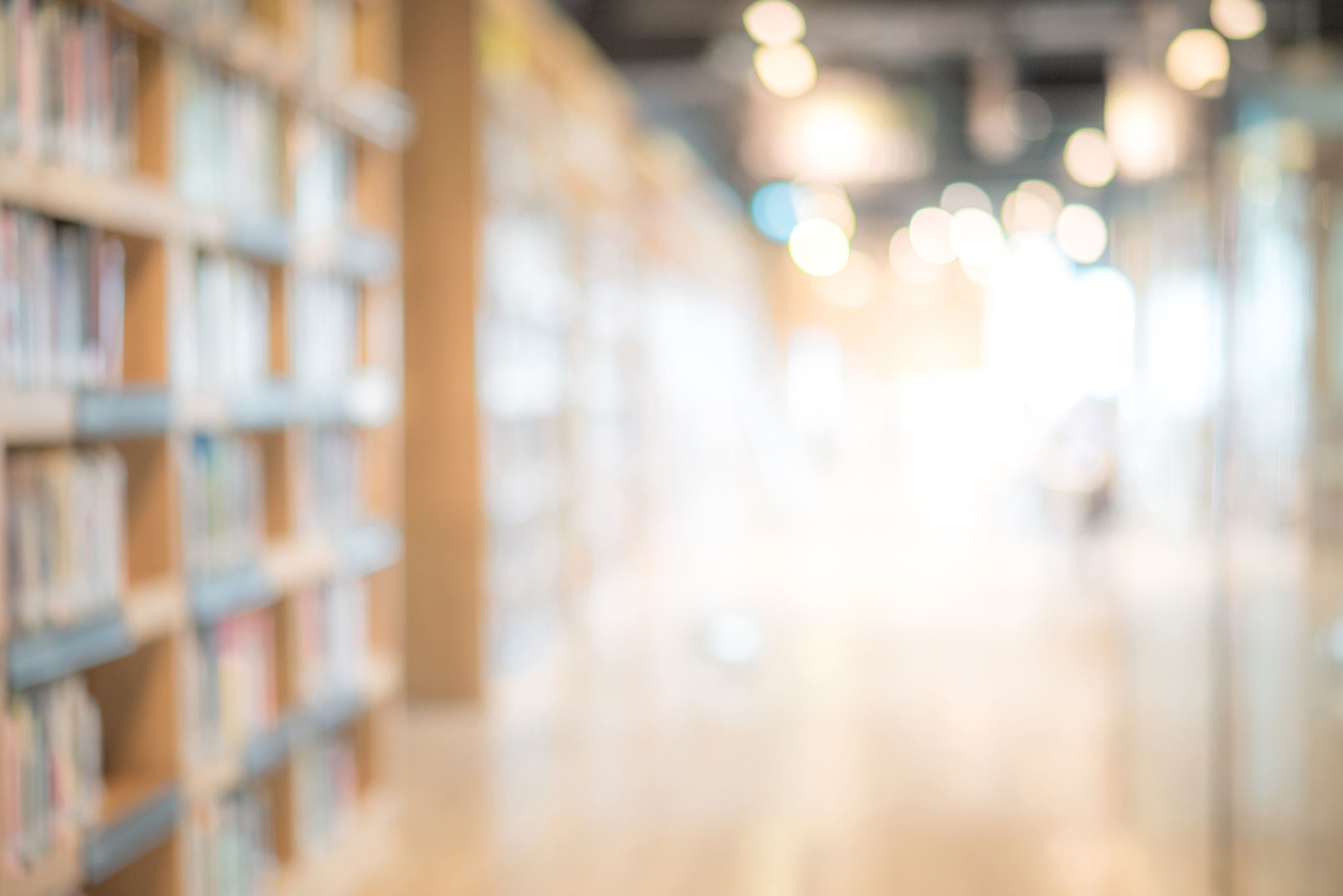 The Transition
Within the School – Trauma informed
Warm and consistent routines (calming, settling, truly welcomed)
Home-school visual or other diary or system to communicate with 
Review of the day ahead or a schedule to mitigate emotional disregulation with dedicated time to undertake a calming activity on entering the classroom
Scheduled movement breaks and calming activities before or after activities with simplified, reinforced and repeated instructions
Help them anticipate endings to tasks, being mindful of preventing them from finishing a task as sudden changes can create hypervigilance to transitions. Use visual and verbal aids (sand timer)
Empathy when finishing an enjoyable or motivating task
Providing predictable spaces or places, and sensory breaks, for stressful times of the day, like recess or lunch, or sports days
Source: https://www.education.vic.gov.au/childhood/professionals/learning/Pages/transfaqs.aspx
https://www.epinsight.com/post/managing-change-trauma-informed-transitions
[Speaker Notes: Summarize your research in three to five points.]
Who can help?
Signs they may not be ready
Appear much younger than peers
Short attention span and poor concentration
Clumsy and uncoordinated
Struggle to hold a pencil or crayon or cut with scissors
Dependent on adults for self care, like toileting or opening lunchbox
Unable to approach other children, engage in play, share toys or ask questions and communicate with
[Speaker Notes: Establish hypothesis before you begin the experiment. This should be your best educated guess based on your research.]
Resources
A Parents guide to School Readiness, Dr Kirsty Goodwin
Early Life Foundations, Dr Kathy Walker, School Readiness
Going to School Practical Tips – Raising Children